El trabajo
Los deberes para hoy
Finish any work from the lesson (inc. Peru reading/writing)
Learn vocabulary from this lesson
Prepare for the debate
Do as written piece (220 max) Jan 2010 El trabajo infantil
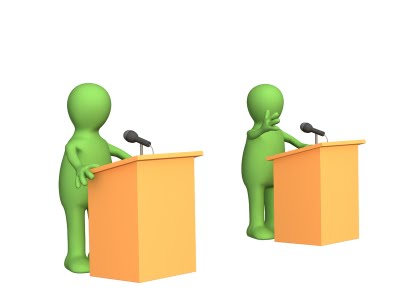 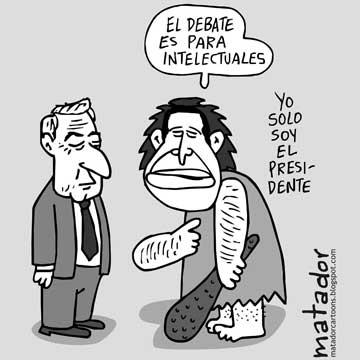 Un debate es una técnica, tradicionalmente de comunicación oral, que consiste en la discusión de opiniones antagónicas entre dos o más personas sobre un tema o problema.
Tema del debate:  “Hay que controlar la venta de ropa barata para proteger a los niños del tercer mundo.”
Hacer trampa
A way to revise key language from each topic
A way to increase spontaneity and fluency in oral responses
How it works
Share out the cards (the object is to get rid of all your cards).
In turns, pick up a card (no-one must  see each other’s cards!)
If it has a statement, read it out as if it were your opinion (with conviction, good intonation) and place the card in the centre face down 
If it says ‘¡Estás haciendo trampa! you have to invent your own statement on the topic, deliver it convincingly as if it were just a regular card and place it in the centre face down.
 If someone suspects you are ‘cheating’ s/he will say ‘trampa’.  If you were, you have to pick up all the cards from the centre.  If no, the accuser has to pick them all up.
The winner is the one to get rid of all his/her cards first.
Relative pronouns and adjectives
Que – ‘who, which or that’Never leave it out in Spanish (as we often do in English).  E.g. The dress I like… = el vestido que me gusta.
After ‘a, de, con and en’ use que for things and quien/quienes for people.E.g. María es una amiga con quien estudiaba.E.g.  El programa del que hablas se llama Big Brother
After other prepositions use el cual, la cual, los cuales, las cualesE.g. El castillo dentro del cual hay un fantasma ya está en ruinas.
Sometime donde is used as a relative pronoun.E.g.  La ciudad donde vivo se llama Santander.
Cuyo, cuya, cuyos, cuyas mean ‘whose’ and work like adjectives, agreeing with the noun they refer to.E.g.  Mi madre, cuyos perros no me gustan nada, viene de visita.NB: Remember to say ‘Whose is this…?’ you need to use ‘¿De quién es este…?
Práctica
Think about your future working life.  Make 10 sentences by using a word/phrase from each list.
…pertenecer a una organización
…tener unas vacaciones
…tener un jefe
…trabajar en una empresa
…trabajar en unas instalaciones
las cuales…
cuyo objectivo sea…
donde…
que…
cuyos salarios…
Make your own…
Youth culture and concerns
Lifestyle, health & fitness
Los jóvenes
La tecnología
Bebidas, drogas y sexo
La música y la moda
El deporte
Los deportes de riesgo y deportes de moda
La dieta
Los alimentos
La salud